Chap. 11 Contribuer à la mise en place d’un travail collaboratif2. Mettre en œuvre le travail collaboratif
Les outils collaboratifs ont fortement évolué pour s’adapter aux besoins des entreprises. 
Les fonctions collaboratives apparues sur les applications de bureautiques ont ensuite été mise en œuvre dans des espaces collaboratifs plus sécurisés pour stocker et partager des informations. 
La pandémie de COVID-19 et le développement du télétravail ont amené les éditeurs à proposer des plateformes collaboratives qui intègrent à la fois des outils de stockage, de gestion de projet, de coordination, de création et de partage de documents et de communication interpersonnels ou de groupe.
2. Mettre en œuvre le travail collaboratif21. Fonctions collaboratives des suites bureautiques
Les outils bureautiques (Microsoft 365, Google Workspace, Libre Office…), intègrent des fonctions collaboratives qui facilitent :
le partage des fichiers ; 
le suivi des modifications ; 
l’annotation  ;
la fusion de documents ;
le travail simultané sur un même fichier ; 
la protection des documents par mot de passe ou l’accès en consultation uniquement.
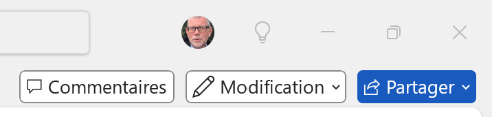 2. Mettre en œuvre le travail collaboratif21. Fonctions collaboratives des suites bureautiques
Ces solutions sont performantes mais ne règlent pas le problème de la sauvegarde et de la sécurité, des documents. 
Ces lacunes ont été résolus 
en sauvegardant les dossiers et les fichiers dans un espace protégé sur un serveur informatique de l’entreprise (intranet) 
ou 
en délocalisant cet espace auprès d’entreprises spécialisées sur internet. On parle alors de Cloud computing.
2. Mettre en œuvre le travail collaboratif22. Espace collaboratif interne (Intranet) ou en ligne (Cloud)
Intranet
Un intranet est un réseau informatique d’entreprise, organisé autour d’un serveur sécurisé géré par le service informatique de la société. 
Chaque collaborateur dispose d’un compte utilisateur avec un identifiant et un mot de passe qui lui donne accès à un espace partagé et protégé sur lequel sont enregistrés les fichiers et documents utilisés.
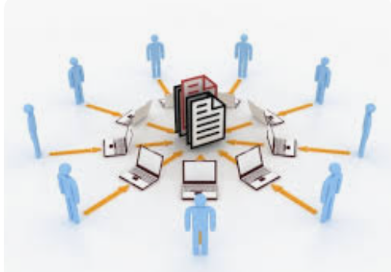 2. Mettre en œuvre le travail collaboratif22. Espace collaboratif interne (Intranet) ou en ligne (Cloud)
Intranet
Cette solution est de plus en plus remplacée par les plateformes délocalisées en cloud qui réduisent fortement 
les investissements matériels, 
les coûts de gestion et de maintenance matériel et logiciel qui sont assurés par l’hébergeur (Microsoft, Amazon, Google, Dropbox…). 
Ces entreprises spécialisées dans la sécurité informatique, assurent des sauvegardes constantes et maintiennent constamment à jour les matériels et logiciels.
2.2. Espace collaboratif interne (Intranet) ou en ligne (Cloud)
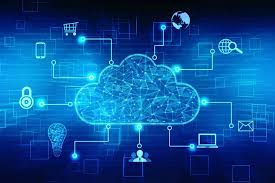 Espace en ligne (Cloud)
Le Cloud offre de nombreux avantages qui justifient son succès.
2.2. Espace collaboratif interne (Intranet) ou en ligne (Cloud)
Espace en ligne (Cloud)
Côté performance
Les éditeurs mondiaux ont largement investi ce marché en plein développement qui est dominé par Microsoft, Amazon, Google, Dropbox
23. Les plateformes collaboratives
Le développement des espaces de travail en Cloud et des applications en mode SaaS ont permis de proposer un écosystème destiné à gérer les données et le travail collaboratif. 
La pandémie de COVID-19 a accéléré l’évolution en imposant le télétravail. 
Les entreprises ont dû rapidement adopter ces plateformes afin de maintenir la productivité et la cohésion des équipes grâce notamment aux réunions en visioconférence.
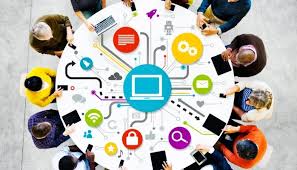 Aujourd’hui, ces plateformes offrent un environnement complet d’outils permettant de stocker, créer, échanger, partager, communiquer, sonder, organiser, planifier des tâches…
23. Les plateformes collaboratives
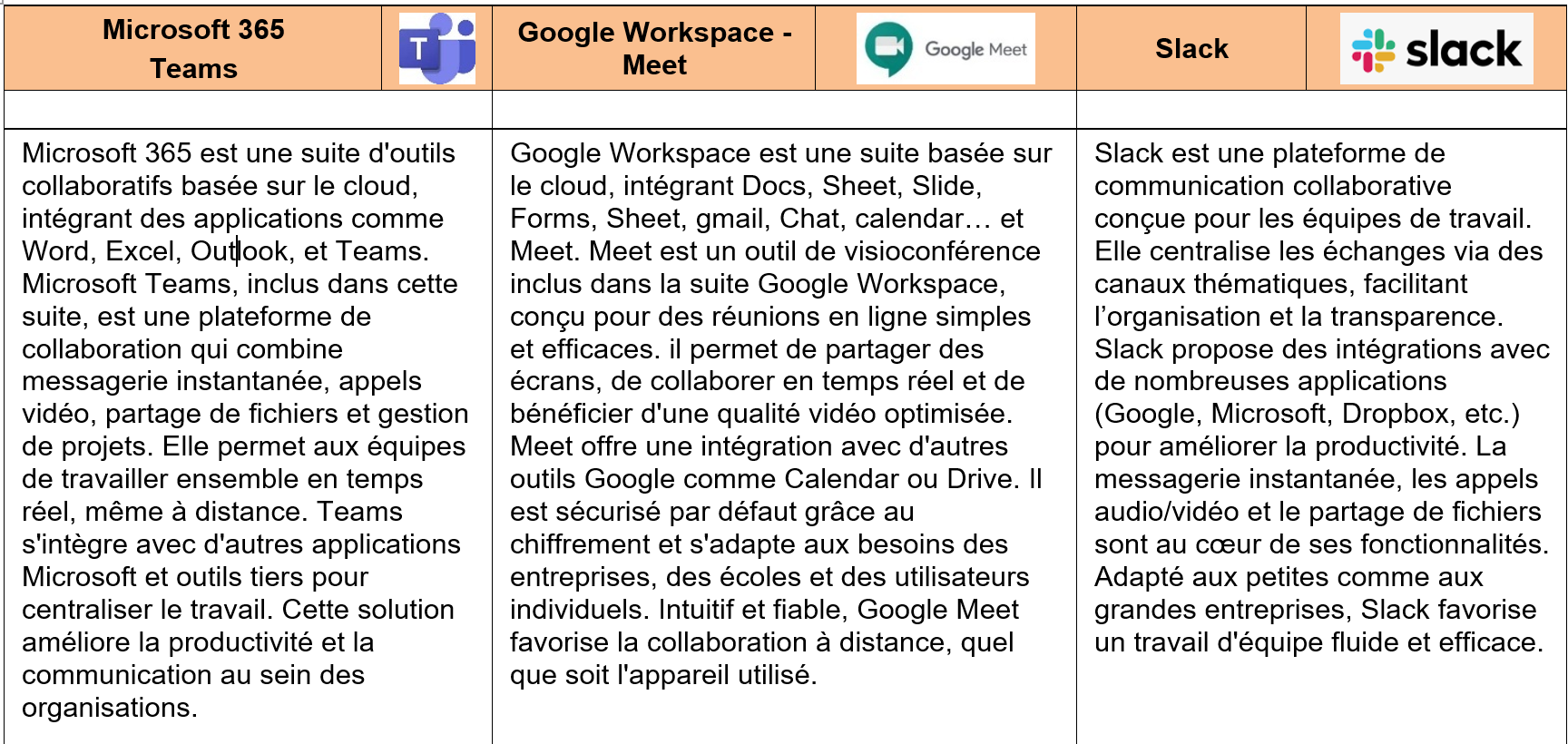 23. Les plateformes collaboratives
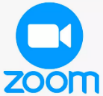 Le recours de plus en plus important à la visioconférence a permis à de nouvelles applications d'apparaître comme Zoom par exemple. 
Celle-ci intègre de plus en plus des fonctionnalités propres aux plateformes. 
Les plateformes professionnelles intègrent toutes, aujourd’hui, une fonction de visioconférence où permettent d'utiliser Zoom dans leur contexte (Teams).
23. Les plateformes collaboratives